Использование инновационных технологий в работе с
Детьми – логопатами среднего возраста
Жизнь дана на добрые дела!«Путешествие в волшебную страну сказок»
Авторы: Боброва В. Е.-логопед высш.кат.   
                    Махова Л. Ф.-Воспитатель 1 кат.
Санкт – Петербург  2013 год
Цель: 
Развивать коммуникативные умения на основе народного  творчества с использованием инновационных технологий:
-сказкотерапии
-технологии невербального общения
-артикуляционной гимнастики с биоэнергопластикой
-cамомассажа
-ОБЖ

Задачи:
Коррекционно-обучающие и развивающие:
-Расширение активного и пассивного словарей по теме «Русские народные сказки о животных»
-развитие диалогической и монологической речи 
-формирование умения пользоваться неречевыми способами общения
-обучение интонационной выразительности
-развитие тактильно – кинестезических  и темпо – ретмических компонентов речи
-развитие и совершенствование фонематического анализа и синтеза
-активизация слухо – речевой и зрительной памяти
-развитие общей и мелкой моторики
-закрепление представлений о сенсорных эталонах
-формирование произвольного внимания
-развитие аналитико – синнтетической деятельности, воображения, памяти

Коррекционно – воспитательные:
-воспитание интереса к русским народным сказкам о животных
-формирование навыков взаимодействия и сотрудничества
-воспитание игровой мотивации детской речи
-донесение общечеловеческих нравственных ценностей
-формирование умения пользоваться полученными знаниями и навыками в жизненных ситуациях
Предварительная работа:
Чтение, пересказ, инсценировка сказок « Маша и  медведь» , « Колобок»,
« Теремок.
Обучение невербальным средствам коммуникации .
Разучивание комплексов артикуляционной гимнастики с биоэнерго-пластикой.
Разучивание комплексов самомассажа.
Изготовление масок для инсценировок сказок детьми совместно с родителями.
Рисование и лепка к русским народным сказкам о животных.

Оборудование:
Декорация к сказке «Маша и медведь»
Театр «Теремок»
Сухой бассейн
Маски к сказке «Колобок»
Магнитные буквы
Таблица по ТРИЗу «Заяц»
Геометрические формы для составления зайца
Массажные коврики
Игрушка « Лисичка
Зрительные ориентиры – символы.
« Копилка добрых дел»
Символы: Мишка, Теремок, Мостик, Зайка, Лисичка.
Цветные фломастеры, бумага для рисования теремка.
«Путешествие в волшебную страну сказок»
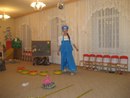 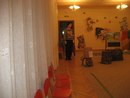 Входит Марья
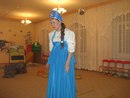 Дети входят в зал. Поздороваются с      гостями   и садятся  на места.
Я Марья – сказочница из волшебной страны сказок.
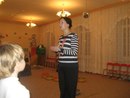 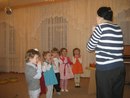 Готовимся к далёкому путешествию.
Самомассаж лица.
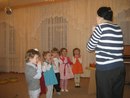 Щёчки растираем, чтобы надувались, губки растираем,
Чтобы улыбались.
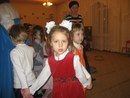 Тренируем ножки.
Большие ноги идут по дороге
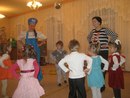 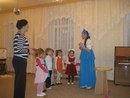 Вот мы и готовы к далёкому путешествию.
Марья: Я дарю вам копилку для добрых дел.
Маленькие ножки бегут по дорожке, ножками топ – топ, ручками хлоп-хлоп.
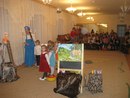 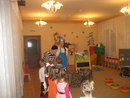 Марья: смотрите, что это лежит на траве? Это узелок с пирожком. Возьмём его с собой.
Сказка « Маша и медведь»
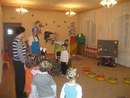 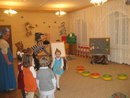 Мишке отдали пирожок, а он оставил волшебный короб . Освободили героев сказки « Теремок». Сделали два добрых дела ,положили в копилку.
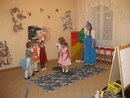 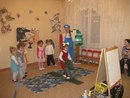 Нарисовали лесным жителям новый
Теремок . Ещё одно доброе дело положили в копилку добрых дел.
Пора нам в путь веди нас Марья.
Нам через мост ,а он сломан . Давайте новый построим.
Вот и ещё одно доброе дело в вашу копилку.
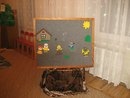 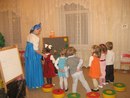 Мост построили. А какая
сказка нас  встречает?
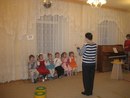 Это сказка « Колобок» Сказку по новому рассказали. Колобка спасли . лиса не съела  Колобка.
Вот и ещё одно доброе 
Дело сделали! Пора
Колобка домой возвращать!
Надо сначала гимнастику для язычка  сделать.
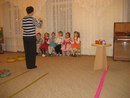 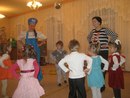 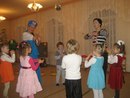 Танец « Улыбка»
Марья : Какие вы умные и знающие дети. Спасибо за помощь. Навели порядок в волшебной стране сказок.
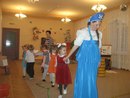 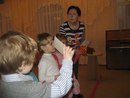 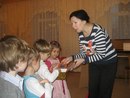 Пора домой . Давайте заглянем  в копилку добрых дел.(Дети вспоминают добрые дела и показывают символы)
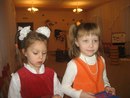 Прощаемся с гостями.
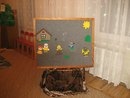 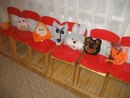 Декорации
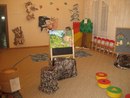 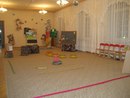 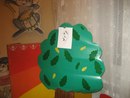